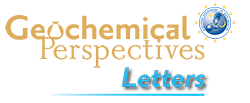 Arató and Audétat
FeTiMM – A new oxybarometer for mafic to felsic magmas
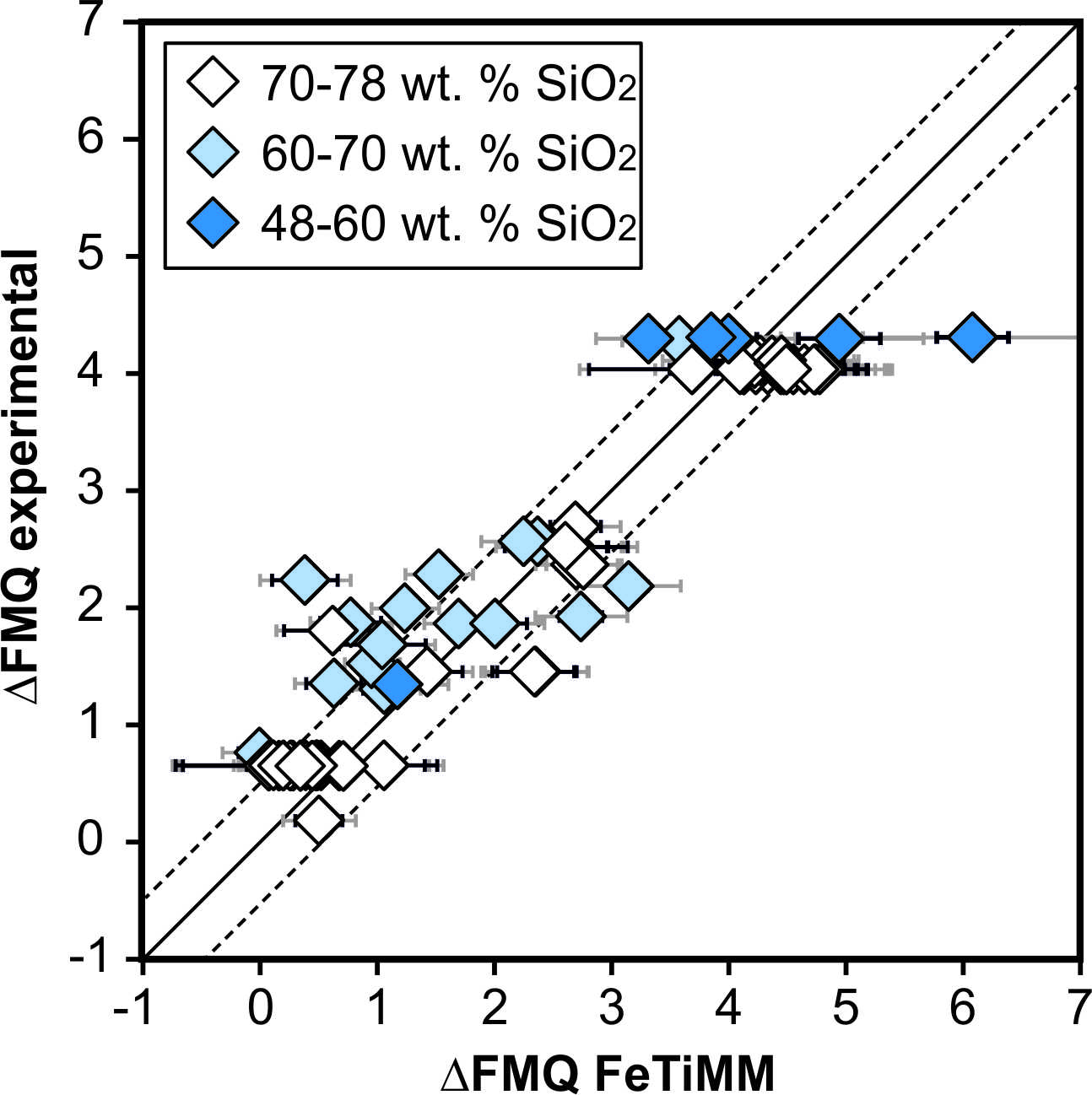 Figure 3 Performance of FeTiMM in ilmenite-undersaturated magmas. Due to the lack of ilmenite, one has to rely on the reported experimentally imposed fO2 values, which are associated with considerable (but unknown) uncertainty. Correspondingly, error bars in y-axis direction cannot be displayed. See Figure 2 for abbreviations and the meaning of the black and grey error bars in x-axis direction.
Arató and Audétat (2017) Geochem. Persp. Let. 5, 19-23 | doi: 10.7185/geochemlet.1740
© 2017 European Association of Geochemistry
[Speaker Notes: Figure 3 Performance of FeTiMM in ilmenite-undersaturated magmas. Due to the lack of ilmenite, one has to rely on the reported experimentally imposed fO2 values, which are associated with considerable (but unknown) uncertainty. Correspondingly, error bars in y-axis direction cannot be displayed. See Figure 2 for abbreviations and the meaning of the black and grey error bars in x-axis direction.]